优秀班组长工作手册
博富特咨询
全面
实用
专业
关于博富特
博富特培训已拥有专业且强大的培训师团队-旗下培训师都拥有丰富的国际大公司生产一线及管理岗位工作经验，接受过系统的培训师培训、训练及能力评估，能够开发并讲授从高层管理到基层安全技术、技能培训等一系列课程。
 我们致力于为客户提供高品质且实用性强的培训服务，为企业提供有效且针对性强的定制性培训服务，满足不同行业、不同人群的培训需求。
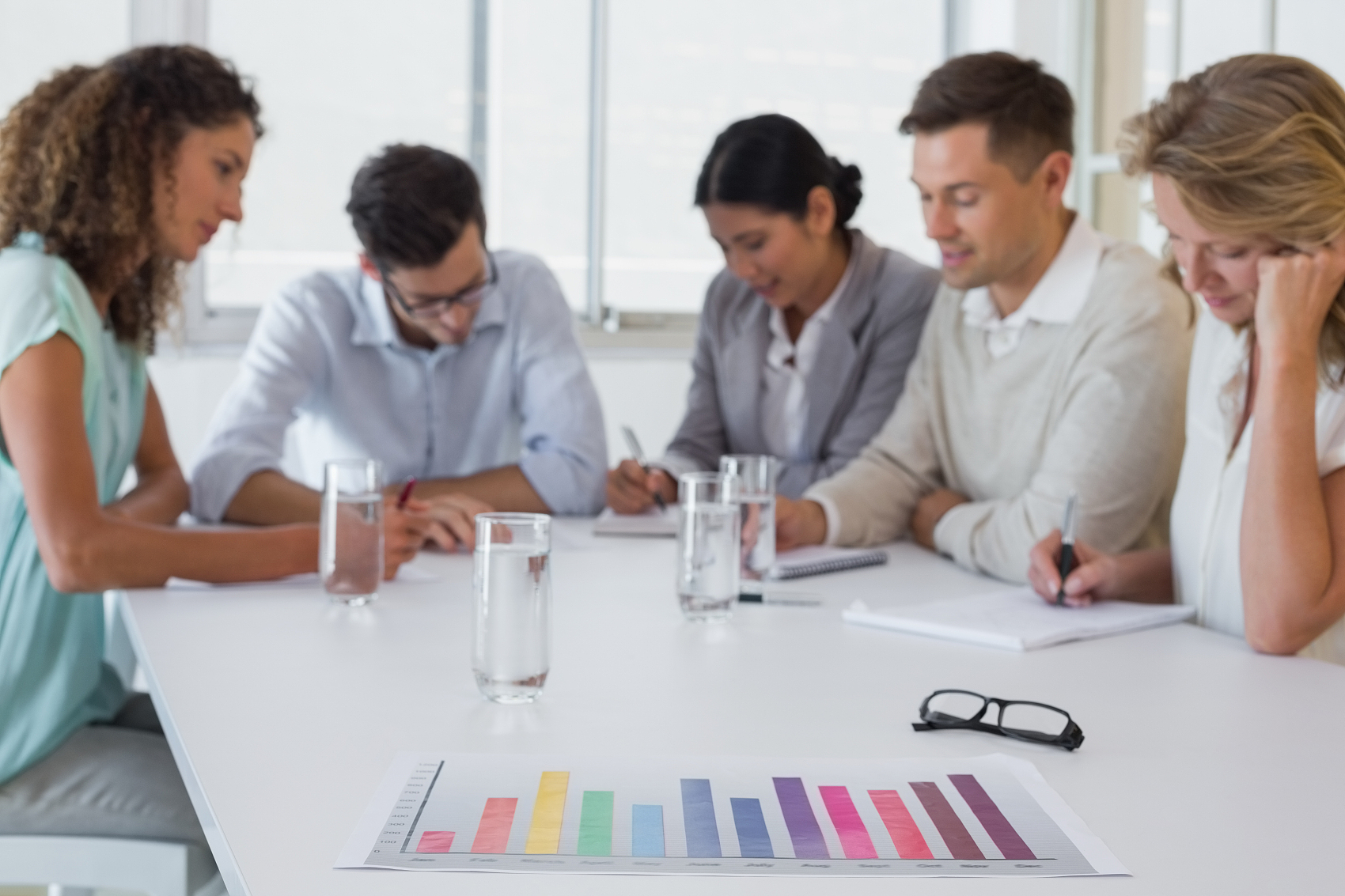 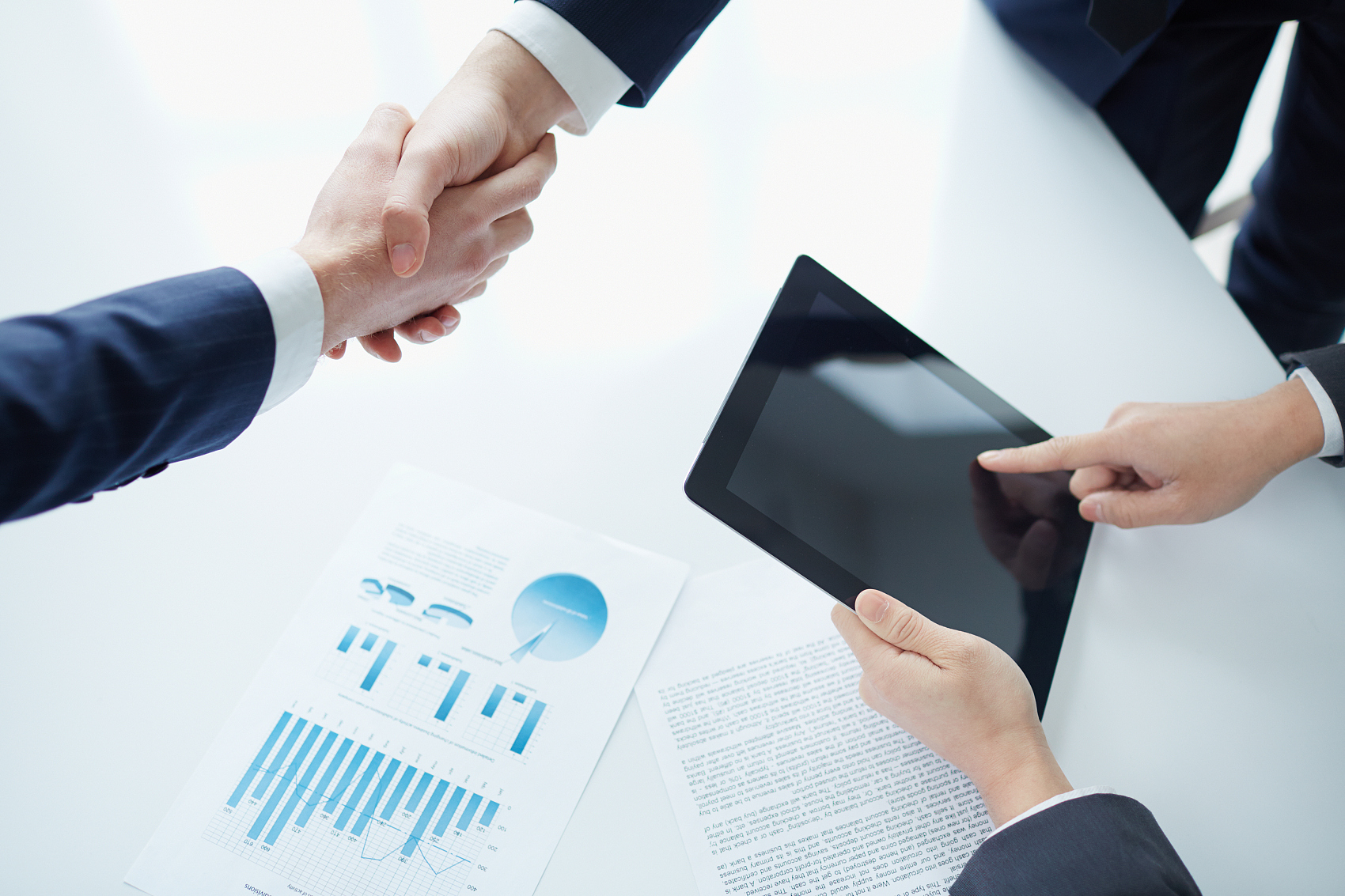 博富特认为：一个好的培训课程起始于一个好的设计,课程设计注重培训目的、培训对象、逻辑关系、各章节具体产出和培训方法应用等关键问题。
优秀班组建设是提升企业管理效率的重要部分,优秀的班
组长是企业不可或缺的人力资源.
本教材向你提供具有操作性和指导性很强的工作方法:
※优秀班组长之所以优秀的标准
※掌握内部沟通与协调的艺术,营造和谐的人际关系
※创建优秀的班组团队,成为班组的领军人物
※优秀班组长自我设计、自我成长与自我提升
※班组长现场管理应有的先进管理知识
※优秀班组长对人员.机器.物料.方法.环境的管理技能等
第一章    优秀班组长的标准
第二章    营造和谐人际关系
第三章    做班组的统帅
第四章    自我设计.自我成长.自我提升              
第五章    熟知并运用先进管理方法
第六章    实施现场作业管理
第七章    物料管理到位,有成本概念
第八章    保证生产设备正常运行
第九章    搞好质量控制
第十章    做生产技术的先锋
第十一章  现场安全管理实务
第一章   优秀班组长的标准

※班组长定义
    班组是企业组织生产经营活动中的基层单位,是企业的
基础生产管理组织。
    班组中的领导者就是班组长,他是班组生产管理的直接
指挥者和组织者,肩负着提高产品质量.提高生产效率.降低
成本.防止工伤和重大事故发生的使命,以及劳务管理.生产
管理.辅助上司的职责。
    班组长的工作是将生产资源投入,以生产出成品的管理,
即对现场的作业人员.材料.设备.作业方法.生产环境等生产
要素,直接指挥和监督,以达到企业的各项管理目标。
1.班组长的使命
   班组长的使命就是在生产现场组织创造利润的生产活动,就
是为了达到所属集团(企业.部门等)追求的目的,根据现有的条
件,高效率地完成自已应承担的组织目标或者被分担的业务。
(1)提高产品质量
(2)提高生产效率
(3)降低成本
(4)防止工伤和重大事故
2.班组长的任务
  (1)指挥工作   (2)领导人员
3.班组长应有的心智准备
※要有“望.闻.问.切” 发现问题的意识。
※敢于面对挑战和主动创新技术和管理。
※具有处理问题的灵活性和技巧性。
※具备处理复杂信息的判断能力和预见能力。
※按照“三现原则”处理问题,即根据现场.现物.现实解决问题。
※具有领导角色应有的凝聚力和领导力,营造团队合作精神
  的影响力。
※高度的敬业精神和高超的专业知识。
※自信并具有让别人值得信赖的人格品质。
※班组长在职场中的定位
1.了解生产组织架构
    了解企业组织架构,便于了解与其他部门和员工的相互工
作关系,也便于清晰地把握自已在企业中的地位与作用。
2.了解自已扮演的角色
    ※班组长直接负责产品或劳务
    ※班组长工作更富于操作性和技术性
    ※班组长处于管理阶层和工人阶层的中间位置
3.班组长职位上的主要联系
    (1)班组长代表管理阶层
  (2)班组长代表员工
  (3)同本组织内部同一层次的其他班组长的联系
  (4)要考虑到为其他班组长工作的员工的关系
  (5)和员工个人的关系影响员工的态度
4.对自已角色的规范.权利和义务的准确把握
    班组长要代表三个立场:对下代表经营者的立场.对上代
表生产者的立场,对待直接上司既代表员工的立场,同时又代
表上司的辅助人员的立场。
(1)了解上司的期望值
(2)了解下属对你的期望值
   A.办事要公道        B.关心部下
   C.目标明确          D.准确发布命令
   E.及时指导          F.需要荣誉
※问题班组长与优秀班组长的区别
1.问题班组长的管理水平
    缺乏系统的管理知识,经验很重要,但是经验毕竟不系统,
存在一些盲区,所以必须经过系统的理论培训来提高管理水平,
使管理工作由自发上升到自觉的层次。
    生产方面的专家认为,现在企业的班组长的管理水平现状
主要有以下几大类型:
(1)生产技术型       (2)盲目执行型
(3)大撒把型         (4)劳动模范型
(5)哥们义气型
2.优秀班组长的特质
(1)清楚了解自己的出发点
(2)具有处理有关人的问题的技能
(3)具有概念方面的技能
(4)具有影响力
(5)能权衡上下级的利益
(6)具备良好处理事件的能力
(7)具有开发性的而不是应急的处事态度
问题班组长与优秀班组长行为对照表
※优秀班组长的能力标准
1.专业能力
2.管理能力
  (1)目标管理能力         (2)解决问题能力
  (3)组织能力             (4)交流.交际能力
  (5)倾听的能力           (6)幽默的能力
  (7)激励的能力           (8)指导员工的能力
  (9)培养能力             (10)控制情绪的能力
  (11)自我约束的能力      (12)概念化能力
※优秀班组长的职能标准            

1.计划职能标准
2.组织职能标准
3.指挥职能标准
4.控制职能标准
※优秀班组长的职责标准
1.班组长工作职责
    班组长是基层的管理员,直接管理作业人员,是品质.成本.
交货期指标达成的最直接的责任者。
班组长的工作职责主要包括:
(1)劳务管理:人事调配.排班.勤务.严格考勤.情绪管理.技术
            培训以及安全操作.卫生.福利.保健.团队建设;
(2)生产管理:现场作业.工程质量.成本核算.材料管理.
            机器保养;
(3)辅助上司
2.班组职责标准
例:生产车间班组长职责标准
(1)认真搞好交接班
(2)交班前的工作
(3)接班后的工作
(4)做好当班工作
(5)加强自身建设,提高技术,业务水平
(6)临时情况处理
(7)完成车间交办的任务
(8)定期汇报工作
(9)参加车间调度会
(10)做好日常管理工作
(11)有权代表车间与企业有关单位联系生产工作
(12)有权处置物料
(13)在用设备发生故障时,有权决定要求修理或换用备用设备
(14)决定系统负荷的升降
(15)有权拒绝抽调在班人员从事其他活动
(16)生产中异常情况处理
(17)有权临时调动本班组的操作人员
(18)有权检查.督促各岗位工作,有权制止违章作业
(19)对本班组人员,有权按规定批准假期
(20)对人员违规现象,有权提出处理意见,并报告领导处理
(21)有权召集本班人员开会或组织活动
(22)有权向车间提出奖惩本班人员的建议
(23)有权制止无正当手续的人员进入车间
(24)在车间范围内,有权制止乱动设备的行为
(25)有权拒绝各种违反规定的要求和指令
第一章 完毕
第二章   营造和谐人际关系

※掌握职场沟通技巧
    班组长在职场中沟通的途径包括与上司.同事.下属.顾客
甚至供货商的沟通。
1.个人沟通的基本模式
(1)语言沟通
   口头语言.书面语言.图片或者图形
(2)肢体语言的沟通
   肢体语言非常丰富,包括我们的动作.表情.眼神
2.职场沟通的路径
(1)与上司的沟通
   支持.执行指令.了解下属情况.为领导分忧.提供信息
(2)与下属的沟通
   关心.支持.指导.理解.重视.得到指示.及时的反馈.
   给予协调
(3)与同级沟通
   尊重.合作.帮助.理解
3.排除沟通的障碍
(1)主要的沟通障碍
   A.表达障碍          B.知识经验的局限
   C.传递损失          D.信息过量
   E.心理障碍          F.网络不畅
(2)排除沟通障碍
   A.力求表达清楚完整  B.应用双向沟通
   C.控制信息量        D.以诚相待
   E.选择合适的沟通网络
4.有效沟通的方法
(1)向上司报告
   对象:需向直接主管报告,避免越级报告;
   时机:把握好时机;
   原则:一般报告分为口头与书面两种报告,其中共同的原则
        包括:简洁,正确,不要遗漏重点,避免报喜不报忧;
(2)向下属下达命令
命令的目的是让下属照上司的意图完成特定的行为或工作;
下达命令需注意5W2H:
5W:对象.任务内容.何时完成.地点.做这任务的原因
2H:数量.如何做
(3)跨部门间的沟通协调
自已的态度.思维模式.规章制度
(4)接受命令的技巧
   上司评估下属的表现,有两方面:一个是工作结果,另一个
   是工作的态度。
※做好与下属的沟通

1.了解下属类型
    在不同的情况下与不同的人一起工作,遇到挑战时,最重要
的是要耐心地去了解员工的想法。如果对员工一无所知,那怎
么可能做好沟通呢?班组长必须了解下属的一般心理。
2.员工的一般心理
    班组长向员工提出问题,然后耐心聆听,便可使双方的沟通
更加有效。当然,态度必须诚恳,耐心地发问.聆听和观察;
3.与下属沟通的注意事项
(1)率先表明自己的态度和做法
(2)批人不揭皮
   记住:夸奖要在人多的场合,批评要单独谈话,尤其是点名
        道姓的训斥,更要尽量避免;
(3)交流时间长不如短,次数少不如多
(4)要想人服,先让人言
4.与下属沟通的技巧
(1)倾听技巧:鼓励.询问.反应.复述
(2)气氛控制技巧:联合.参与.依赖.觉察
(3)推动技巧:回馈.提议.推论.增强

5.与下属沟通的基本原则
原则1:维护自尊.加强自信
原则2:专心聆听
原则3:要求员工帮助解决问题
※协调好各方关系
    协调就是指管理人员为调整大家的工作方向,达到观点.
理念的基本一致,或者为了更好地完成任务,而对某一特定问
题与有关人员联系,以此交换意见,借以保持双方的和谐与融
洽。
1.工作协调沟通要领
(1)应有的态度与作为
(2)与同事沟通的基本原则
(3)用沟通代替命令
2.工作协调沟通原则
(1)要有高度的自信心
(2)避开拒绝的锋芒
   A.质问拒绝的理由     B.抱怨自己
   C.攻击.埋怨他人      D.威胁.恫吓他人
(3)要有灵活多变的策略
(4)要解决他人拒绝时提出的理由
   A.理想的表达方法
   B.理想的倾听方法
   C.理想的沟通方法
※提高说服能力

1.说服别人要具备的条件
2.如何有效地说服别人
3.说服员工的要点
4.做好事前疏通(事前打招呼)
※与上司相处之道
1.了解上司的管理风格
  宏观调控型.随机授权型.亲力亲为型
2.应对各种风格的上司
3.与上司相处的要点
  (1)让上司知道你每天都在干什么
  (2)征询上司的意见以获得支持
  (3)只接受一个上司的命令
  (4)多倾听上司的看法和意见
  (5)了解上司的处境
3.与上司相处的要点
  (6)经常向上司报告工作
     有助于上司及时了解工作
     有助于上司对自己全面评价
  (7)用计划和数据说话
  (8)要和上司保持适当距离
  (9)改变上司不如改变自己
  (10)下属的天职就是协助上司工作
※正确面对上司的批评

1.面对因工作差错遭受的批评
(1)批评是上司在履行职责
(2)进行换位思考
(3)不要过于计较上司的批评方式
(4)不可推卸责任
(5)知错即改
(6)力戒消沉
2.面对因上司错怪遭受的批评
(1)应对上司错怪的错误行为
   A.竭力争辩为自已做出澄清
   B.当面不说,背后乱说
   C.不对上司的错怪作任何反应
(2)应对上司错怪的正确行为
   A.认真倾听           B.说出真相
   C.反向主动承担       D.不在意
   E.不可求认错
※处理好与下属的冲突
1.应用冲突化解法
  A.分析发生冲突的原因,找出主要责任方
  B.请与本事无关的第三人从中调停,搭好桥梁
  C.针对不同情况,酌情处理冲突
  D.在合适的时候,适时表达自已化解冲突的良好愿望
  E.冲突一旦停止,不再追究,不再扩散
2.冲突化解法实施要点
3.冲突化解法具体内容
  (1)引咎自责,自我批评
  (2)放下架子,主动答腔
  (3)不与争论,冷却处理
  (4)请人斡旋,从中化解
  (5)避免尴尬,电话沟通
  (6)寻找机会,化解矛盾
  (7)宽宏大量,适度忍让
第二章 完毕
第三章   做班组的统帅

※了解班组群体
    班组群体的形式主要是指班组的年龄结构.知识结构.智能
结构.专业结构.素质结构,当然也包括性格结构.观念结构等.
1.把握班组年龄结构
  不同年龄的人既有不同的智力,也有不同的智能;
2.把握班组知识结构
3.把握班组智能结构
  智能指的是人们运用知识的能力
4.把握班组专业结构
  专业结构是指群体内各类专长的人员的比例
5.把握班组素质结构
  素质结构是指群体中的每一个人的素质
6.分析班组群体行为关系的因素
(1)班组群体行为规范
(2)班组群体的内聚力
   A.群体成员之间的相互作用和感情,对于群体任务的完成起
     着重要的作用;
   B.群体的这种对成员的吸引力,在管理心理学中称为群体内
     聚力;
(3)班组群体的压力
(4)群体行为与个体行为之间的关系
7.班组群体行为管理要求
  (1)明确班组群体行为功能
     A.从生产(工作)管理的角度来看
     B.从群体结构来看
     C.执行和完成组织交给的生产(工作)任务
     D.满足班组成员的心理需要:物质需求.精神需求
  (2)班组群体的有效组合
     A.班组长最好是明星式人物
     B.搞好班组能力结构.素质结构和生产任务结构的最佳
       配合
(3)搞好团队建设,提高班组群体士气
    士气,主要是指团体和成员的工作精神面貌,核心的内容
就是群体凝聚力。
如何建设一个优秀团队呢?
   A.充满激情  B.善于激励   C.善于组合
(4)从组织上给班组管理创造有利条件和环境
   A.生产.组织指挥      B.成员使用权
   C.资金分配权         D.人际关系协调权
※指导下属工作

    管理者的首要职能是指导和服务,而其中指导的好与坏对
于下属能力的成长.组织的可持续发展.管理者自身素质方面的
培养举足轻重。
1.根据下属的特点选择指导方法
  (1)有能力的
  (2)能力较差但是有工作热情
  (3)有工作能力,但是缺乏工作的积极性和主动性
  (4)既没有工作能力又没有工作热情
2.指导的一般步骤
  步骤1:制定目标
  步骤2:观察发现
  步骤3:判断总结
  除此之处,班组长需要特别注意三个方面:
  (1)正确的看待下属的缺点
  (2)要尊重下属的意见
  (3)要以宽容的态度对待下属在工作中的过失
     错误并不可怕,可怕的是错误的对待错误
3.指导的要点
  (1)让下属了解工作的意义
  (2)清楚地发出指示
  (3)和下属打成一片
  (4)进行工作检讨
  (5)利用作业指导书做正确的指导
  (6)员工自我革新的指导
  (7)教育训练的要诀
※唤起下属的干劲

1.下属缺乏干劲的表现
2.调动下属的干劲
3.激励下属的正确途径
4.积极地授权
  (1)首先应明确自身权限责任
  (2)授权的关键
     生理的欲求.安全的欲求.社会上的欲求.
     自我被认定的欲求.自我表现的欲求
※创造愉快的工作氛围
1.帮助下属渡过三次危机
  (1)下属的第一次危机
     职场上的相互关怀是帮助下属渡过第一次危机的最佳
     对策
  (2)下属的第二次危机
     适时地进行工作指导是帮助下属渡过第二次危机的最佳
     对策
   (3)下属的第三次危机
      对于已做满三年的人员,工作范围的扩大与职务充实,
      是帮助下属度过第三次危机的最佳对策
2.称赞与训斥的艺术
  (1)训斥的艺术
    骂人时,应准确地把握训斥的内容,在冷静的听取对方的
解释后,应该称赞的加以称赞,而该骂的地方就得毫不留情的
叱责。
  (2)称赞的艺术
3.对下属实施公平的考核
  (1)考核注意事项
  (2)评分的误差
  (3)实施正确的考核
4.不要威胁你的下属
  (1)威胁会伤害你和下属的感情
  (2)威胁会传递错误信息
  (3)威胁会让你丧失威信
5.主动和你的下属打招呼
6.认清场合,适时说话
  (1)班组长应如何讲话
  (2)不配做管理者的口气
※做好新员工指导
    现场发生的问题,90%来自心态,10%来自知识。所以,要
解决管理问题,最基本.最有效的方法是从心态.意识的改造
做起。
新员工的教育训练是班组长人员最重要的工作。
(1)指导新员工有以下基本步骤
步骤1:消除新员工的紧张心理
步骤2:解说和示范
步骤3:一起做和单独做
步骤4:确认和创新
(2)新员工指导项目
   A.[员工手册]等;
   B.企业基本要求;
   C.有关工作的基本知识;
   D.必会基本技能;
   E.产品知识;
   F.其他。
※开展现场OJT
    OJT即职业培训或在职培训,是指有计划地实施有助于提
高员工学习与工作相关能力的活动;
    OJT有不耽误工作时间.节约培训费用.建立与员工之间的
沟通渠道.更有针对性四个优点。
(1)现场OJT要点
   A.帮助员工制定明确的绩效目标
   B.帮助员工有效执行目标
   C.领导员工创新工作
   D.帮助员工总结工作
(2)班组现场OJT的实施
   班组现场OJT的主要目的是为了让员工熟悉本岗位工艺管
理,正确判断生产中的异常情况并及时进行处理;
   A.实施步骤
     说明.示范.操作.边做边说.定期检查
   B.现场OJT技能方面的内容
     工艺原理方面
     设备结构及性能方面
     工艺流程及指标方面
     操作和事故处理方面
附录:班组长高效管理十法则                      
1.做好表率
2.以多管少
3.班务公开
4.责任清楚
5.奖罚分明
6.管理民主
7.热情助人
8.善于检查
9.留心记录
10.说服为上
第三章 完毕
第四章   自我设计,自我成长,自我提升

※自我提升职业综合素质
1.塑造职业综合素质
    职业综合素质决定一个职业人在职场的成功。班组长作
 作为职业人,自我塑造的首要任务就是塑造自我的职业综
 合素质。它包括:
 (1)职业形象
 (2)职业道德:规规矩矩做事,堂堂正正做人
 (3)职业技能
 (4)全局观念
1.塑造职业综合素质

  (5)时间观念
  (6)心理素质
  (7)适应能力
  (8)成本意识
  (9)角色认知
  (10)有效沟通
  (11)注重原则
  (12)团队精神
  (13)工作与生活
2.自我塑造的方法
  (1)树立长远目标           (2)离开舒适区
  (3)把握好情绪             (4)调高目标
  (5)加强紧迫感             (6)撇开朋友
  (7)迎接恐惧               (8)做好调整计划
  (9)直面困难               (10)感受快乐
  (11)加强排练              (12)立足现在
  (13)敢于竞争
      成功的真谛是:对自已越苛刻,生活对你越宽容;
                   对自已越宽容,生活对你越苛刻;
  (14)内省                   (15)不怕犯错
3.自我管理能力提升
※加强时间管理
1.走出时间的误区
2.时间管理象限法
    象限法是时间管理的方法之一,具体包括两个构面:重要
性.急迫性及三种程度:最重要.重要.不重要.
第一象限:急迫又重要的事,必须做;
第二象限:重要但不急迫的事,应该做;
第三象限:急迫但不重要的事,可以做(亦可分派);
第四象限:不急迫又不重要的事,何必做。
    象限法的运用原则包括:拟订工作日志.确定优先次序.
                         达到人生目标。
3.做好时间管理
时间管理是时间活用的技术,包括三方面:
(1)做自己应该做的事;
(2)通过一定方法有效使用时间;
(3)让时间过得有价值。
4.成为活用时间的高手
  一是计划性.二是巧用方法.三是工作的转移              
  四是会议求效率
(1)有计划地利用时间    (2)改变工作方法
(3)挤出自己的时间      (4)会议要重视效果
5.有效运用时间的法宝

(1)按照事务的类型来安排时间
   紧急而且重要.重要但不紧急.紧急但不重要.
   不紧急也不重要
(2)每天首先着手最重要的工作
(3)每天留些“机动时间”
(4)其他
※提高自己的情商
1.情商定义
    所谓情商,包括情绪的自控性.人际关系的协调能力.挫折
的承受力.自我了解程度以及对他人的理解与宽容等。
    科学家研究发现:在一切成功的要素中,智商大约只占20%,
出生环境.机遇等占20%,剩下的60%就是情商能力。
    一个人的成功,只有15%是靠他的专业知识,而85%要靠他的
良好的人际关系和处世能力。
2.高低情商的区别
3.情商的品质与开发
(1)自我认识能力
(2)自我激励
    兴趣.热情和信心等情感的激发,是取得成功的关键。
    悲观主义者把失败解释为我真无用
    乐观主义者却认为可能是我的方法不对头
(3)情绪调整
(4)控制冲动
(5)良好的人际关系
   一个篱笆三个桩,一个好汉三个帮
※进行职业生涯规划
    职业生涯规划是把个人发展与组织发展相结合,对决定个
人生涯的自身因素.组织因素和社会因素等进行分析,制定有
关对个人一生中在事业发展上的战略设想与计划安排。
1.职业生涯规划的分类
  按照时间的长短分为:人生规划.长期规划
                     中期规划.短期规划
2.职业生涯的四个阶段
  起步阶段.成长阶段.成熟阶段.即将退休阶段
3.影响职业生涯规划的因素
  (1)生活方式             (2)有何特长
  (3)确定生活及兴趣所在   (4)判断现状
4.职业生涯设计的步骤
  步骤1:自我认识
  步骤2:确立目标
  步骤3:行动计划
  步骤4:评估调整
5.职业生涯成功
  职业生涯成功是个人职业生涯追求目标的实现。
6.职业生涯规划应遵循的原则
  (1)要实事求是
  (2)要切实可行
  (3)个人职业计划目标要与企业目标协调一致      
7.个人及职业的发展要点
  (1)避免过时
  (2)实现职业化
  (3)观点国际化
  (4)更新
  (5)保持自身的平衡
附录:班组长工作能力心理自测

能力自测内容

尽职能力     计划能力     组织能力     控制能力
口头表达能力     文字表达能力     把握整体能力
领导能力     决策能力     创造能力     主动能力      
适应能力
第四章 完毕
第五章   熟知并运用先进管理方法

※如何推行5S活动
1.5S基本内容
    5S是指整理.整顿.清扫.清洁.素养,是流行于日本的一
一种最佳的现场管理方法。
整理:就是区分要用和不用的,不用的清除掉,把空间腾出来
     来并加以活用;
整顿:就是要的东西依规定定位,定量摆放整齐,明确标识,
     不用浪费时间找东西;
清扫:就是要清除工作场地的脏污,并防止污染的发生.消除   
     脏污,保持工作场地干净.明亮;
清洁:就是将上述3S实施的做法制度化.规范化.并维持成果;
素养:就是指人人依规定行事,从心态上养成好习惯,提高素
     质,养成工作规范.认真的习惯。
2.5S活动的作用
(1)提升企业形象
(2)营造团队精神
(3)能够减少浪费
(4)能够保证品质
(5)改善情绪
(6)有安全上的保障
(7)提高效率
3.5S活动的推行步骤
  (1)了解5S的一般程序
  (2)成立推行组织
     主任委员.推行委员.执行委员       
  (3)拟订5S活动计划
  (4)设计5S活动计划
  (5)宣传与培训5S活动
  (6)实施5S活动
  (7)检查监督5S活动
4.5S活动的实施方法
  (1)检查表法
  (2)目视管理法
     红牌.看板.警示灯.标准作业表.错误示范板
     错误防止板
  (3)颜色管理法
     颜色优劣法
     颜色区别法
     颜色的心理法
※如何进行目视管理
1.目视管理定义
    目视管理是一种以公开化和视觉显示为特征的管理方式,
也可称之为看得见的管理。
    在日常生活中,我们是通过五感(视觉.嗅觉.听觉.触觉.
味觉)来感知事物的。
(1)目视管理的三个要点
   A.无论是谁都能判明是好是坏(即异常);
   B.能迅速判断,精度高;
   C.判断结果不会因人而异
(2)目视管理的三个水准
   A.初级水准:有表示,能明白现在的状态;
   B.中级水准:谁都能判断良否;
   C.高级水准:管理方法(异常处理方法等)都列明。
2.目视管理内容
(1)规章制度与工作标准的公开化;
(2)生产任务与完成情况的图表化;
(3)与定置管理相结合,实现视觉显示资讯的标准化;
(4)生产作业控制手段的形象直观与使用方便化;
(5)物品的码放和运送的数量标准化;
(6)现场人员着装的统一化与实行挂牌制度;
   挂牌制度包括单位挂牌和个人佩戴标志。
(7)色彩的标准化管理
   技术因素
   生理和心理因素
   社会因素
3.目视管理的实施
    目视管理的实施可以先易后难,先从初级水准开始,逐步
过渡到高级水准。
※如何进行看板管理

1.看板管理定义
    看板管理是将希望管理的项目(信息)通过各类管理板揭
揭示出来,使管理状况众人皆知。
    看板是管理可视化的一种表达形式,即将数据.情报等状
状况一目了然地表现出来,主要是对管理项目,特别是情报进
行的透明化管理活动。
2.看板的形式和分类
  (1)工序看板
     取货看板.送货看板.加工看板.信号看板
     材料看板.特殊看板.临时看板
  (2)外协件看板
3.看板的编制
  (1)内容齐全
  (2)识别标记醒目
  (3)便于制作
  (4)便于保管.处理.做到耐油.耐蚀.不容易破损
  (5)注意看板内容与实施相符
4.看板的使用规则
  (1)它是领货.运送和生产指令
  (2)防止过量制造.过量运送
  (3)它还是贯彻目视管理的工具
5.班组看板的使用
    按照责任主管的不同,看板一般可以分为公司管理看板.
部门车间管理看板和班组管理看板三类。
  (1)设备计划保全日历     (2)区域分担图
  (3)安全无灾害板         (4)班组管理现况板
  (5)定期更换板           (6)QC(质量管理)工具
  (7)TPM(全员生产维修)诊断现况板
6.使用看板的作用
  (1)展示改善成绩,让参与者有成就感.自豪感;
  (2)营造竞争的氛围;
  (3)营造现场活力的强有力手段;
  (4)明确管理状况,营造有形及无形的压力,有利于工作的
     推进;
  (5)树立良好的企业形象(让客户或其他人员由衷地赞叹公
     司的管理水平);
  (6)展示改善的过程,让大家都能学到好的方法及技巧。
    管理看板是一种高效而又轻松的管理方法,有效的应用
对于企业管理者特别是班组长来说是一种管理上的大解放。
※如何进行定置管理
1.人.物.场所三者之间的关系
(1)人与物的关系
    在工厂生产活动中,构成生产工序的要素有5个,即原材
料.机械.工作者.操作方法.环境条件。其中最重要的是人与
物的关系,只有人与物相结合才能进行工作。
(2)场所与物的关系
A.定置:是对生产现场.人.物进行作业分析和动作研究,使对
       象按生产需要.工艺要求而科学地固定在场所的特
       定位置上,以达到物与场所有效地结合,缩短人取物的
       时间,消除人的重复动作,促进人与物的有效结合。
B.场所的三种状态:
  A状态是良好状态
  B状态是改善状态
  C状态是需要彻底改造状态
C.场所的划分
  固定位置
  自由位置
(3)人.物.场所与信息的关系
2.定置管理的内容
    定置管理的内容较为复杂,在工厂中可粗略地分为工厂
区域定置.生产现场区域定置和可移动对象定置等。
(1)工厂区域定置:包括生产区和生活区
(2)现场区域定置
(3)现场中可移动物定置
3.定置管理的对象与范围
    对象是确定定置物的位置,划分定置区域,并做出明显的
标志。
    范围包括生产现场.库房.办公室.工具柜(箱).资料柜.
文件柜等。
4.定置物
  (1)定置物内容:
    生产现场定置物.库房定置物.办公室定置物
  (2)定置物的分类
5.定置管理的程序
6.定置管理工作
    定置管理工作的内容包括在制品.半成品.周转容器和运
输工具等,要求产品摆放整齐,产品不落地.工件在运输中不
磕碰.不划伤,设置必要的容器,对产品质量起到了保障作用。
※如何推进PDCA循环
    PDCA循环的概念最早是由美国质量管理专家戴明提出来
的,所以又称为戴明环。PDCA四个英文字母及其在PDCA循环
中所代表的含义以下：
P(Plan)---计划,确定方针和目标,确定活动计划。
D(Do)---执行,实地去做,实现计划中的内容。
C(Check)---检查,总结执行计划的结果,注意效果,找出问题。
A(Action)---行动,对总结检查的结果进行处理,成功的经验
            加以肯定并适当推广.标准化,或制定作业指导
            书,便于以后工作时遵循。
1.PDCA循环的特点

(1)周而复始
(2)大环带小环
(3)阶梯式上升
(4)科学管理方法的综合应用
PDCA循环的四个阶段又可细分为八个步骤
步骤1:分析现状,发现问题
步骤2:分析质量问题中各种影响因素
步骤3:分析影响质量问题的主要原因
步骤4:针对主要原因,采取解决的措施
步骤5:执行,按措施计划的要求去做
步骤6:检查,把执行结果与要求达到的目标进行对比
步骤7:标准化,把成功的经验总结出来,制定相应的标准
步骤8:把没有解决或新出现的问题转入下一个PDCA循环中去
      解决。
2.现场PDCA循环说明

(1)P计划
   ※决定基准(基准计划)
   ※拟定达成基准的方法(方法计划)
   ※在现场中,最直接影响工作的标准书就是作业标准
(2)D执行
    有了周全的计划以后,现场管理者就必须使现场作业人
员能遵照计划确实实施作业,这就是实施(Do)的阶段。
(3)C检查
(4)A行动
※应急措施
※再发防止措施
  ●调查有无制定标准
  ●制定有标准时调查是否有遵守
     ●制定有标准但未遵守时,调查是否了解
  ●制定有标准,了解标准但未遵守时,调查标准是否合理
  ●如果了解标准并且标准又合理,但仍未被遵守时,必定是
    因为操作人员有某种缺陷或品性不好,所以只要调整操
    作的人,即可除去操作错误的原因,使同样原因的不良不
    不会再度发生。
※如何应用QC七大手法
1.旧QC七大手法
  旧QC七大手法由五图.一表一法组成
  五图:柏拉图.散布图.直方图.控制图.因果图(鱼骨图)
  一表:查检表(甘特图)
  一法:分层法
2.新QC七大手法
  (1)关联图法              (2)系统图法
  (3)箭条图法              (4)PDPC法介绍
  (5)KJ法介绍              (6)矩阵图法
  (7)矩阵数据分析法
※如何进行目标管理
1.目标管理的意义.目的
    目标管理就是对工作的结果是否符合目标要求进行评价
或反省,以利于达到下个目标时借鉴。
    目标管理能够激励员工集中资源,使任务.责任明确化,
能使部门进行自主的弹性运营。
    目标管理能够使员工挑战目标,提高工作能力.明确责任.
增强参与意识和创新精神,公正地评价成果。
2.目标管理的基本程序
    目标管理的具体做法分三个阶段:第一阶段为目标的设置,
第二阶段为实现目标过程的管理,第三阶段为测定与评价所取
得的成果。
(1)目标的设置
步骤1:高层管理预定目标
步骤2:重新审议组织结构和职责分工
步骤3:确立下属的目标
步骤4:上下级达成协定
(2)实现目标过程的管理
(3)总结和评估
3.管理项目
    所谓管理项目是指可以客观反映某项工作状况的参数。
    如不合格率.生产达成率。管理项目是对工作进行客观
评价的基础。
4.管理项目与目标的关系
  A.决定开展某项工作
  B.明确管理项目
  C.现状分析
  D.明确问题点
  E.提出达到的目标
※如何推行TPM活动
TPM(全面生产维护),概括为:T---全员.全系统.全效率      
PM---生产维修,包括事后维修.预防维修.改善维修.维修预防。
1.TPM的特点
(1)以最大限度提高生产效率为目标
(2)以5S活动为基础
(3)以总经理到一线员工的全体成员为主体
(4)以相互连接的小组形式活动
(5)以设备及物流为切入点进行思考
(6)创造整合有机的生产体系
2.TPM活动的内容
               TPM的两个基石和八个支柱
3.TPM的主要手段(OEE)
TPM使用的主要手段是设备综合效率(OEE)
五要素构成了企业生产的输入物:
    人.设备.原料.资金.方法
六个方面:
产量.质量.成本.交货期.安全
士气,劳动情绪
4.实形TPM的效果
  有形效果.无形效果
5.自主保养的展开步骤

步骤1:初期清扫
步骤2:污染源及难点问题对策
步骤3:制定自主保养临时基准书
步骤4:总点检
步骤5:自主点检
步骤6:整理.整顿
步骤7:自主管理的彻底化
第五章 完毕
第六章   实施现场作业管理
※如何实施有效的现场管理
1.有效现场管理基本内容
    企业的主要活动都是在现场完成的,以下几个方面就体
现了其重要性:
●现场能直接创造效益
●现场能提供大量的信息
●现场是问题萌芽产生的场所
●现场最能反映出员工思想动态
1.有效现场管理基本内容
(1)建立良好的工作环境:人员要素.物资要素.设备要素
(2)消除不利因素
    异常就是出现同预定的生产活动发生变化的现象,一般
来说有以下几种情况:
●操作者精神状况差,如身体不适,或遇到不愉快的事情
●材料供应不及时,或用相关材料替代
●作业环境不能满足工艺要求
●工艺方法发生改变
(3)解决现场问题
(4)建立合理的组织机构
2.运用正确的现场管理方法

(1)使作业标准化
    所谓作业标准化,就是按目标能确保质量.成本和交货期,
而且安全地进行生产活动的规定。
要使作业标准化,班组长应做到以下几点:
A.要进行训练
B.要有规范约束
C.要制定作业标准
(2)使作业书面化
A.作业书面化是指将作业标准以文件的形式表现出来,即编制
作业指导书. 起着正确指导员工从事某项作业的作用。
B.作业指导书要明确作业要求的5W1H
作业名称---做什么(What)
作业时间---什么时候做,在哪道工序前或哪道工序后(When)
作业人---谁去做(Who)
作业地点---在哪儿做(Where)
作业目的---为什么要这么做(Why)
作业方式---所用工具及作业方法.关键要点(How)
c.作业指导书是在日常生产现场使用的,它要求以浅显易懂的
表达方式对作业要求进行阐述。
(3)指导员工作业
步骤1:对作业进行说明
步骤2:自己示范一遍,让员工跟着操作
步骤3:注意观察,进行指导
(4)开展5S活动
(5)抓住工作重点
3.现场日常管理的有效实施
(1)现场日常管理
    现场日常管理是我们每个班组长在每天的活动中最普通
的工作,也是我们圆满地完成生产活动中不可缺少的必要工作.
(2)现场日常管理要点
   A.重视所有管理项目
   B.决定重点管理项目
   C.管理的习惯化
(3)现场日常管理的进行
    日常现场管理指品质.作业.安全卫生.成本.设备等一切
的管理,为了达成生产目标,所使用的一切都可成为管理对象。
3.现场日常管理的有效实施

1.P(计划):要达成生产
2.D(实施):实行计划.作业设定
3.C(检查):调查目标和实绩的差距
4.A(行动):采取对策或者改善
※如何推动日常工作QCDS
    生产企业的出发点在于不断地追求质量(Quality).
成本(Cost).交货期(Delivery).安全(Safety).班组长的任务
就是在日常工作中确保生产的QCDS;
1.现场的质量管理(Q)
现场如保确保优良品质呢?以下是避免失误的5个原则:
A.取消此作业
B.不要人做
C.使作业容易化
D.检查
E.降低影响
2.现场的成本管理(C)
    成本管理是指管理开发.生产及销售良好质量的产品和服
务的过程,致力于降低成本或维护目标成本。
    降低成本的最佳方法,是剔除过度的资源耗用同时实施下
下列7项活动:
(1)改进质量
(2)提高生产力以降低成本
(3)降低库存
(4)缩短生产线
(5)减少机器停机时间
(6)减少空间
(7)现场对总成本降低的作用
3.交货期(D)
    交货期是指及时送达所需求数量的产品或服务。管理层的
主要工作之一就是将所需数量的产品或服务及时送达以符合顾
客的需求。
4.安全管理(S)
5.班组日常工作QCDS要项
(1)现场实际作业应把握的内容
(2)基本方法
(3)注意事项
※如何编制班组计划
    计划是一切工作的开始,好的计划是成功的一半。生产计
计划的内容包括人员的安排.设备的配置.物料的配合.生产周
期的确定.工艺与工序的编排以及品质的控制等。
    生产计划包括生产部计划.车间计划和班组计划。班组计
划由班组长制定。
1.班组欠缺计划的现象
2.班组计划的特点
3.班组计划编制程序
  (1)调查研究,收集资料
  (2)综合平衡,确定班组计划指标
  (3)报请主管批准或备案,最后确定生产指标
※如何召开班前会
    班前会是指利用上午上班的前5-10分钟的时间,全体员工
集合在一起,互相问候.交流信息和安排工作的一种管理方式。
1.推行班前会的益处
(1)班前会推行存在的误区
(2)班前会在现场管理中的位置
(3)推行班前会的好处
   A.有利于团队精神的建设
   B.能产生良好的精神面貌
   C.培养全员的文明礼貌习惯
   D.提高干部自身水平(表达能力.沟通能力)
   E.提高工作布置效率
   F.养成遵守规定的习惯
2.班前会的内容
(1)发出号令,集合人员
(2)人员报数点到(通过报数声音确认人员精神状态)     
(3)总结昨天的工作
(4)传达今天的生产计划和基本活动,说明注意事项
(5)企业指示事项的转达
(6)人员工作干劲的鼓舞
(7)宣布作业的开始
3.班前会的主持人
※如何做好生产准备

1.生产准备的定义
        生产准备是新产品从开始试产到批量正常生产的整个过
程中,为了确保新产品能够按计划顺利进行试产.批量生产,保
证产品质量而进行的相关人员培训.指导书制定.物料调配.
设备(含工装.量具.工具)的准备活动。这个活动过程通常也称
为生产准备阶段。
2.生产准备的内容
(1)技术文件方面的准备
(2)原材料和外协件的准备
(3)机器设备的检修准备
(4)工艺装备的设计和制造
(5)人员方面的准备
(6)编制生产准备计划
(7)核算设备和生产面积的负荷程度
3.班组长在生产准备中的任务
(1)培训员工
(2)制定作业指导书
(3)预算工装.夹具.工具.辅助材料.劳保用品        
(4)生产所需设备.仪器.工装的安装,调试
(5)人员岗位的安排和产能的设定
(6)物料.设备.工艺.资料异常的发现和反馈
※如何执行标准化作业
1.标准的特征
(1)代表最好.最容易与最安全的工作方法
(2)提供一个保存技巧和专业技术的最佳方法
(3)是衡量绩效的基准和依据
(4)表现出因果之间的关系
(5)提供维持及改善的基础
(6)作业目标及训练的依据和目的
(7)现场工作检查和判断的依据
(8)防止问题发生及变异最小化的方法
2.标准的种类

    根据作用对象的不同,我们把标准分为两类,一是程序类
标准,一是规范类标准。程序类标准是指规定工作方法的标
准,如程序文件.作业指导书。规范类标准是指规定工作结果
的标准,如技术规范等。
    根据生产要素来区分,标准又可分为人员.设备.材料.
方法.环境等五类。
3.标准化的定义

    标准化包含制定标准.执行标准.完善标准三个步骤。
    标准化是企业提升管理水平.企业追求效率.减少差错的
重要手段。企业标准化最大化的目的之一就是提高生产率。
简单来说有:
(1)减少次品.缺陷
(2)节约原材料费
(3)提高成品率
(4)节省劳力.能源和资源
4.良好标准的制定要求
(1)目标指向
(2)显示原因和结果
(3)准确
(4)数量化.具体化
(5)现实
(6)修订
5.标准化的效果:通用效果.附带效果.特别效果
6.作业标准的条件

(1)要确认好目的
(2)易读易懂
(3)重要的是能实行,不讲究形式上的理想
(4)不从开头追求完善
(5)抓住重点
(6)明确责任范围
(7)经过有关人员同意
(8)对于发生变更或异常情况的处理要事先有所规定
7.标准的执行
(1)执行标准的重要性
A.保持作业流程通畅      B.树立作业者的责任感
C.可以发现异常状况      D.标准作业是改善的基础      
(2)执行标准的要点
A.标准是最高的作业指示
B.班组长现场指导,跟踪确认
C.宣传揭示
D.发现标准有问题时的做法
E.不断完善
F.定期检讨修正
G.向新的作业标准挑战
※如何确定作业速度与作业时间

1.作业时间
2.缩短制造日程
3.正常作业速度
4.标准工时的改善
5.标准时间的运用原则
※如何制定管理作业指导书
1.作业指导书定义
    所谓作业指导书指用于具体指导现场生产或管理工作,
是作业指导者对作业者进行标准作业的正确指导的基准。
2.作业指导书的制定与管理
(1)作业方法管理的实质
(2)保证工程流程图的运用:作成.改订
(3)指导书的制定
   A.指导书分类
   B.指导书的内容
   C.指导书的作成依据
(4)指导书的作成注意事项
(5)指导书的修订
(6)指导书的保管和运用
3.标准作业单
    通常,将作业指导书中的机器配置图记在A3大小的规定用
纸上,并且记录了作业顺序.标准持有量.周期时间.实际时间.
安全.品质检查等各个项目,挂在现场机器加工生产线和组装
生产线上,这被称为“标准作业单”。
※如何进行生产线安排
1.作业员工作特性分析
    责任感.细心.品质观念.正确性.动作快慢.体力.
    协调性.勤勉性.情绪化
2.现场作业人员的操作工具及作业方式
3.各站别排线时的注意事项
4.生产线不平衡现象
※如何进行班组生产派工
    日常生产派工,亦称生产作业分配,即根据生产作业计划
及实际生产情况,为各个工作地具体地分派生产任务,它是生
产进度(作业)控制的第一个环节。
1.生产派工内容与作业指令
(1)生产派工内容
(2)作业指令
2.生产派工方式:标准派工法.定期派工法.临时派工法
3.生产派工实施
    派工单的具体形式很多,有加工路线单.单工序派工单.
传票卡.工作班组任务报告.班组生产记录等。
※如何进行4M变更处理
1.4M管理
    4M指人(Men).机器(Machine).材料(Material).方法
(Method),是生产过程中最基本的要素。班组长应抓住这四个
基本要素进行现场管理。
2.4M变更处理
    4M变更是指在生产过程中给品质带来一定影响的异常变
更,含作业者.工装设备.材料.工艺方法的变更。即我们常说
的人员.机器.材料.方法变更。
(1)4M变更处理程序内容
(2)变更的实施
(3)变更后产品品质的确认
※如何进行作业切换管理
1.切换的效率控制
    切换效率控制的着眼点是切换的时间,切换时间根据作业
的不同,可以分为内程序.外程序和调整时间。
2.切换的品质控制
    切换的实质是一个短时间内的变更体制,因为忙乱的原因,
所以导致品质问题发生较多。
(1)切换的标志警示
(2)首件确认
(3)不用品的撤离标志
※如何进行生产进度控制
1.生产进度的动态控制
(1)投入进度控制
(2)出产进度控制
(3)工序进度控制
2.生产进度的静态控制
    是指从某一时点(日)各生产环节所结存的制品.半成品的
品种和数量的变化情况掌握和控制生产进度。这是从数量方
面(横向)控制进度的一种方法。
※如何进行生产异常处理
1.生产异常定义
    生产异常是指造成生产(制造)部门停工或生产进度延迟
的情形,由此造成的无效工时,亦可称为异常工时。
生产异常一般指下列异常:
计划异常.物料异常.设备异常.品质异常.产品异常.水电异常  
2.生产异常报告单的填写
(1)生产批号    (2)生产产品   (3)异常发生单位
(4)发生日期    (5)起讫时间   (6)异常描述
(7)停工人数.影响度.异常工时  (8)临时对策
(9)填表单位    (10)责任单位对策(根本对策)
3.异常报告单使用流程
4.异常工时的计算
5.各部门责任的判定
  (1)开发部责任     (2)生产部责任                 
  (3)采购部责任     (4)资材部责任
  (5)制造部责任     (6)技术部责任
  (7)品管部责任     (8)业务部责任
  (9)供应商责任
6.责任的处理
※如何进行现场作业改善
1.现场改善的基础原则
    改善是一种企业经营理念,用以持续不断地改进工作方法
和人员的效率。现场改善有三项基础原则:环境维持.消除浪
费.标准化。
2.主要的改善观念
(1)改善与管理     (2)过程与结果
(3)遵循PDCA循环和SDCA循环
(4)把质量放在第一位
(5)用数据说话
(6)下一个流程就是顾客
3.主要改善活动
(1)全面质量管理:内部质量管理和外部质量认证
(2)全员生产保全
(3)提案建议制度
4.现场作业改善四步法
步骤1:作业分解
要点1:原封不动地记录现状作业方法,列出全部项目明细     
要点2:区分项目明细的类别
要点3:摘录作业中的状态.条件和问题要点
步骤2:项目明细设问
要点1:进行5W2H适当性设问
为什么这是必要的.目的,对象是什么.在什么地方做更好.
什么时间做更好,什么人做最合适
什么方法更好.耗费如何
要点2:进行4M条件配置设问
要点3:进行动作有效性和经济性设问
动作要素分析.动作经济原则.作业安全.作业环境
步骤3:新方法展开
步骤4:新方法实施
※如何进行作业的目视管理
1.作业的目视管理的作用
2.目视管理的作业管理的要点
※保养用日历.生产管理板.各类看板
※重点教材.欠缺品及误用品警报灯
※安装异常警报灯
如上所述,目视管理的作业管理就是检查以下4点:        
(1)是否按要求的那样正确地实施着
(2)是否按计划在进行着
(3)是否有异常发生
(4)如果有异常发生,应如何简单明了地表示出来
※如何进行日常作业的检查与巡查
1.作业检查
(1)机械设备作业的检查(日常检查)
(2)所使用的物料质量.数量是否照规定
(3)是否使用规定的工具,并妥善运用
(4)使用方法的掌握      (5)作业人员的技能
(6)作业人员,有无进行危险的作业
(7)修整作业是否与正常作业分开记录
(8)生产线的布置有无不妥
(9)完工后的检查整理工作是否已做好
(10)1-9项的问题要点是否加以确认并拟订对策
(11)是否了解发生异常事态时应采取的行动
2.作业巡视      3.巡回检查
※如何进行作业日报管理
1.作业日报的作用
2.作业日报的常见问题
3.作业日报的设计要求
4.作业日报的填写
5.作业日报的管理
  A.应把握内容
  B.基本方法
  C.注意事项
※如何进行交接班管理
    交接班管理的任务是搞好岗位工作衔接,确保安全.文明.
均衡地生产。班组长应在每次的交接班时做好自己的工作。
1.交班
2.接班
3.班前会程序
4.班后会程序
第六章 完毕
第七章   物料管理到位,有成本概念
※如何进行有效的物料管理
    我们知道生产三要素通常是指:人.机器.物料。广义的物
料还包括半成品.成品等。
    一般地,班组长在日常管理中时常会遇到诸如物料出现短
缺.物料放置偏差.物料异常等情况。应该如何进行有效的物
料管理呢?
1.分类管理
2.对物与场所之间的管理
3.对人与物之间的管理
※如何进行ABC分类管理
1.ABC分类的标准
    ABC分类的标准一般为占用65%-80%的价值的15%-20%的物
品划为A类;占用15%-20%的价值的30%-40%的物品划为B类;占
用5%-15%的价值的40%-55%的物品划为C类;
2.ABC分类法的实施
3.物料的分类管理
(1)A类物料管理
   A.勤进货   B.勤发料
   C.与用户勤联系,了解需求的动向
   D.恰当选择安全系统,使安全库存量尽可能减少
   E.与供货厂商密切联系
(2)C类物料管理
    C类物资与A类物资相反,品种类别众多,而所占的消耗金
额却很少。这么多品种,如果我们像A类物资那样一一加以认
真管理,费力不小,经济效益却不大,是不合算的。
(3)B类物料管理
    可采用通常的方法管理或常规方法管理
4.物料分类管理应注意的问题
(1)物资单价问题
(2)物资的重要性问题
※如何进行物料的设计变更
    设计变更指由于设计.生产.质量.使用等因素需对产品规
格.型号.物料.颜色.功能等的变更。
1.处理程序
2.设计变更实施
3.旧零件处置
(1)可使用的旧零件
(2)追加工后可以使用的旧零件
(3)不可使用的旧零件
※如何进行用料预算
    用料预算管理是企业物料管理中相当重要的一部分工作,
班组长有责任带头进行物料使用预算,把握班组的用料管理。
1.用料预算:常备材料.预备材料.非常备材料
2.存量管理
3.用料差异分析
※如何进行发料作业                       
1.领料
2.发料
3.材料的转移
4.关于退料
※如何进行物料搬运作业
1.搬运的方法
  (1)人工搬运    (2)工具搬运  (3)机械搬运
2.搬运装具
  纸箱.塑料容器
3.搬运注意事项
4.提高搬运作业水准
  (1)处置方法 
  (2)搬运距离率与重量率
  (3)搬运分析注意事项
※如何处理不良物料
1.区分不良程度
  发生物料不良时,要根据重要程度划分缺点等级
2.不良物料的处理
  (1)不良相关信息的收集.保存
  (2)不合格品的区分
  (3)不合格品的处理
  (4)不良品的再次确认
  (5)纠正处理
※如何进行物料特采作业
1.特采的类别
  (1)纳入前特采(事前特采)    (2)纳入后特采(事后特采)
2.特采的原则
3.特采申请处理
  (1)特采作业的权责       (2)申请
  (3)申请格式及手续       (4)特采与否的判定
4.特采品的管理
  (1)特采品的识别.区分    (2)特采零件的纳入.使用
5.防止再发
※如何进行辅助材料管理
1.辅助材料的定义
    辅助材料又称之为副料或者副资材,指在生产中不构成产
品的主要实体,却又必不可少的辅助性消耗材料,如油脂.胶水.
手套.封箱胶纸等。
2.辅助材料的存量控制
3.辅助材料的库存管理
  (1)安全库存警示     (2)合适的存放方法和场所
  (3)确定保管期限
4.使用管理
  (1)使用量控制  (2)厉行节约  (3)简化领用手续
※如何进行物料的目视管理
1.物料管理的基本形式
日常工作中,班组长需要对消耗品.物料.在制品.完成品等物
料进行管理.通常对这些物料管理有四种基本形式:
A.伸手可及之处       B.较近的架子.抽屉内
C.放于储物室.货架中  D.存放于某个区域
2.目视管理的物料管理要点
要点1:明确物料的名称及用途
要点2:决定物料的放置场所,容易判断
要点3:物料的放置方法能保证顺利地进行先入先出
要点4:决定合理的数量,尽量只保管必要的最小数量,且要防
      止断货
要点5:使用物料传票
※如何进行生产成本控制
1.产品成本核算程序
  (1)审核和确认生产费用
  (2)生产费用计入产品成本
  (3)计算完工产品成本
2.产品成本控制方法
A.调动班组员工对成本控制的积极性,配合生产主管工作;
B.对生产主管分解到班组的成本计划所规定的各项经济指标
  切实落实;
C.遵守费用审批制度;
D.收集整理原始记录与数据;
E.积极推行定额管理;
F.遵守材料物资的计量验收制度;
G.加强员工成本意识。
第七章 完毕
第八章   保证生产设备正常运行
※如何进行设备管理
1.现场设备的定义
    现场设备是为保证正常生产所配置的技术装备.仪器.仪
表.试验.检测.控制等设施的总称,是企业现场生产设施的主
体部分。
现场设备主要包括:
(1)生产工艺设备
(2)试验检测设备
(3)环境保护设备
(4)辅助生产设备
2.现场设备管理内容
    现场设备管理是指对所使用的设备,从正式移交生产现场
投入生产开始到设备的操作.运行.维护.保养,直至报废或调
出为止的全过程所进行的一系列组织管理工作。
3.设备管理的重要性
4.现场设备管理的程序
    设备管理程序,是指运行过程的顺次管理,它包括设备的
安装调试.使用.点检.维护保养.修理.改造.更新等。
5.班组设备管理方法
※如何进行设备点检与巡检
    点检是指为了能准确评价设备的能用程度.磨损程度等情
情况而按一定周期进行的检查,是设备管理的重要部分。巡检
是指对现场设备的巡视检查。
1.设备点检分类与作业内容
(1)设备点检分类:日常点检.定期点检.精密点检
(2)点检的作业内容
2.设备点检的实施步骤
(1)日常点检的实施步骤
(2)定期点检的实施步骤
(3)精密点检的实施步骤可参照定期点检的步骤进行
3.设备点检程序与方法
(1)点检程序
点检方法.点检周期.点检记录.报告途径.点检记录的保管
(2)点检方法
    设备点检方法是指以人的五官感觉或仪器,对设备各部位
进行技术状态检查,以便及时发现隐患,采取对策,减少故障。
4.设备点检注意事项及要点
(1)注意事项             (2)点检设备中的管理要点     
(3)有关油压.气压的事项
5.设备日常巡检
    设备巡检管理包括车间巡检.厂级部门(如设备科)对车间
的设备抽检等方面的管理。
※如何进行设备维护保养
    设备维护保养的目的在于提高设备运行率,保证生产    
安全.稳定.优质.高产.低耗。
1.设备保养分级
2.操作人员的责任
3.设备维护保养方法
4.操作合乎规程
5.正常维护
6.排除故障
※如何进行设备运行管理
1.设备运行管理要点
(1)做好交接班     (2)建立随机档案
(3)记录运行工时   (4)设备管理员职责
(5)设置班组员工设备员
2.对操作员工的要求
(1)凭操作证使用设备,遵守安全操作规程;
(2)经常保持设备整洁,并按规定加油;
(3)遵守交接班制度;
(4)管好工具.附件,不得遗失;
(5)发现故障立即停检,自已不能处理的及时通知检修部门.
※如何进行仪器仪表管理
1.仪器仪表的含义
    是指用于对产品的表面状况.技术特性和其他物质资料
的表征,以及对生产过程的状况进行量度.计算.控制.测试.
指示的器具,其中单纯用于指示的器具称为仪表。
2.班组仪器仪表管理的任务
(1)执行仪器仪表管理方面的制度;
(2)合理使用仪器仪表,保证仪器仪表正常工作和数据的可靠.
   准确;
(3)做好维护.存放.检验.鉴定报废.记账.立卡.统计等工作;
(4)保管好技术资料(包括合格证);
(5)处理好仪器仪表事故。
3.班组仪器仪表管理的具体工作
(1)仪器仪表的领用与建账     (2)正确使用仪器仪表      
(3)遵守周期检查制度  (4)搞好仪器仪表的维护保养工作
(5)做好精密仪器仪表的管理工作
四定是指:定使用地点.定使用人员.定检修人员.
         定专用管理制度
五不是指:开机不离人.精机不粗用.不带病工作
                不违反操作规程.不在仪器上堆放其他仪器及物品
(6)做好其他管理工作
A.搞好仪器附件的管理      B.做好仪器技术资料保管工作
C.仪器仪表的遗失处理      D.仪器仪表的报废和利用
※如何进行班组工具管理
    班组工具管理是对班组使用的工具,辅助工具和检验.测
试用具等进行领用.使用.保管.修复而进行的有关组织管理
工作。
1.班组工具管理的任务
    班组工具管理的基本任务是指及时地申请领用生产中所
必要的工具,做好工具的成套性工作,并合理使用和保管,在
保证生产正常进行的条件下,延长工具使用寿命,搞好工具的
修复.回收工作,使消耗降低。
2.班组工具管理的内容
(1)建立健全工具领用制度
(2)合理使用工具
(3)妥善保管工具
(4)做好工具的清点和校验工作
(5)做好工具的修复和报废工作
※设备发生不良时如何处理
    在日常点检或使用中如发现不良,点检者应记录不良内
容,并立即向上司报告,报告途径:
点检者---班组长---部门主管人员
1.设备的处理
2.对产品的处理
※如何进行设备的目视管理
1.设备的目视管理手法
(1)充分揭示设备的正异常状态和参数
(2)提示和监督将需要引起注意的事项揭示出来,起到提示和
   监督的作用,避免由于疏忽而引起的工作失误
(3)使作业简单化
2.目视管理的设备管理要点
第八章 完毕
第九章   搞好质量控制
※如何在QC小组中发挥作用
    所谓QC小组,即品质控制小组,是指在自愿的原则下,由工
作性质相同或接近的员工,以小组形式组织起来,通过定期的
会议及其他活动进行品质改进的一种组织。
1.组建QC小组
2.注册登记
3.选择活动课题
4.选好小组长
5.按PDCA循环开展工作
6.撰写成果
  (1)成果名称            (2)概述
  (3)选题理由            (4)原因分析                
  (5)措施计划            (6)实施过程
  (7)实施效果            (8)标准化措施
  (9)遗留问题            (10)下一步打算
7.发表成果
8.继续活动
※如何提高班组产品质量
1.影响班组产品质量的主要原因
2.班组品质管理要点
3.班组品质管理原则
  (1)全员参与          (2)加强品质意识              
  (3)加强日常管理      (4)要有毅力
  (5)要有创造力        (6)要有计划性
  (7)加强问题意识      (8)自主管理
  (9)自主检查          (10)教育及训练
4.班组提高产品质量的对策
(1)强化质量意识教育
(2)抓好平稳操作
   A.抓好交接班
   B.严格执行操作规程
   C.开展岗位培训,提高技术素质
(3)开展QC活动
(4)完善岗位质量负责制
※如何推进质量管理PDCA循环
1.现场品质管理问题扫描
  (1)问题不断
  (2)恶性循环
  (3)自然消失,不明就里
  (4)请提出各位诊断结果—病因何在?
     你认为主要原因是什么?
     A.太忙以致无暇找出原因根除
     B.不够勤快未能多看多听,眼到手到
     C.缺少方法,未能事半功倍以致徒劳无功
2.PDCA循环的动力与真谛
(1)如何使PDCA向前转.向上转
(2)向前转动的动力与真谛
   A.动力:检查      B.真谛:再发防止
(3)如何做好检查工作
   A.亲自巡视.观察现场作业,发掘结果有无异常
   B.定期做统计解析
(4)C的关键
   A.是否能做到定期解析
   B.是否懂得简单的统计方法
   C.是否能用简单的统计方法
※如何进行产品质量日常检查管理
1.工作现场检查
  频率.制定工作检查表
2.生产操作检查
3.自主检查
4.外协厂商质量管理检查
5.质量保管检查
6.设备维护检查
7.厂房安全卫生检查
※如何进行质量的目视管理
    目视管理能有效防止许多人的失误的产生,从而减少品质
问题发生。目视管理的品质管理的要点如下:
要点1:防止因人的失误导致的品质问题
要点2:重要管理项目的一目了然
要点3:能正确地进行判断
第九章 完毕
第十章   做生产技术的先锋
※如何实施产品工艺标准化
1.工艺术语和工艺符号标准化
2.工艺文件标准化
(1)划分工艺文件的种类,规定各个生产阶段文件的完整性
(2)明确工艺方案的编写规则
   A.编写新产品样机试制工艺方案
   B.编写新产品小批量试制工艺方案
   C.编写批量生产工艺方案
2.工艺文件标准化
(3)确定工艺规程文件的格式及编制规则
   A.制作工艺过程卡片
   B.制作工艺卡片
   C.制作工序卡片(又称操作卡片)
(4)编写工艺装备设计文件
   A.工艺余量与公差标准化
   B.工艺规范标准化(又称工艺参数标准化)
   C.工艺尺寸标准化
   D.工艺规程典型化(又称工艺典型化)
※如何识读生产工艺流程图
1.明确工艺流程图使用的符号
○:代表操作(或称作业)    □:检验
△:贮存            D:延迟         →:搬运          
2.了解工艺流程图的含义
(1)工序与检验站名称
(2)工序符号
(3)原料.材料或零件
(4)作业人数
(5)管制项目与查核点
(6)相关的技术标准或作业标准
3.能够识读作业标准书
作业标准书一般应包括下列项目:
(1)产品名称.工序名称
(2)产品简图或作业照片
(3)操作说明及注意事项
(4)使用物料名称.规格.数量
(5)使用设备.工装夹具
(6)检验项目.规格.标准
(7)标准工时         (8)标准不良率
    制作工艺流程图是生产作业的各个部门制定生产作业安
排的依据,所以班组长一定要格外重视。
※如何进行生产技术工艺管理        

1.操作规程管理
2.厂控工艺指标管理
3.原始记录及工艺台账管理
4.工艺操作事故管理
第十章 完毕
第十一章   现场安全管理实务
※了解不安全状态及不安全行为
1.不安全状态包括
(1)物体本身的缺陷
(2)防护措施的缺陷
(3)物体放置与作业场所的缺陷
(4)保护器具.服装等的缺陷
(5)作业环境不佳
(6)自然的不安全状态
2.不安全行为包括
(1)作业方法的缺陷
(2)安全装置与有害物抑制装置的失效
(3)没有履行安全措施
(4)不安全的置放法
(5)造成危险或有害状态
(6)不按规定使用机械装置
(7)清扫.加油.修理.检查正在运转中的机械设备
(8)保护器具与服装的缺失
(9)接近其他危险有害区域
(10)其他不安全行为
※现场文明生产的基本要求

1.做文明的生产者和管理者
2.实施文明的管理
3.创建和保持文明的现场环境
※如何进行安全规范管理
1.班组安全管理要点
(1)认识到位       (2)落实责任人                    
(3)建立健全安全生产管理制度       (4)重视培训
(5)细致检查     (6)活用公示栏     (7)及时整改
(8)实施激励
2.班组安全规范管理
(1)安全组织       (2)安全培训     (3)安全检查
(4)安全生产       (5)班前会       (6)安全活动
※如何进行班组安全培训
1.安全培训内容
(1)班组概况   (2)岗位情况
(3)规章制度
A.上班作业,要做到一想.二查.三严;
B.进入生产作业场所,必须按规定使用劳动防护用品;
C.保持工作场所的文明整洁;
D.凡挂有严禁烟火.有电危险.有人工作切勿合闸等危险警告
  标志的场所,或挂有安全色标的标记,都应严格按要求执行.
  严禁随意进入危险区域和乱动闸门.闸刀等设备。
(4)个人防护用品的正确使用和保管
(5)事故预防
(6)岗位间的工作衔接配合及安全注意事项
(7)实际安全操作示范
(8)公司及本单位安全生产动态
2.新进员工的安全培训
(1)制定安全目标和职责
(2)师傅带徒弟
(3)指定一名安全伙伴
(4)确保监督
(5)不要对任何事情作假定
(6)制定期望事项
※如何消除与改善安全隐患      

1.预防安全隐患
2.发现安全隐患
3.消除.改善安全隐患
4.落实班组安全检查工作
※如何进行事故管理
1.事故种类
  伤亡事故.火灾事故.爆炸事故.生产操作事故
  设备事故.质量事故.污染事故.交通事故.自然灾害事故   
2.事故的类别
3.事故级别
4.事故调查与处理
5.安全事故对策
※如何进行消防管理
1.防火宣传教育管理   
2.防火安全检查管理
3.用火.用电管理
4.易燃.易爆危险品管理
5.消防器材.设施管理
6.火警.火灾事故管理
※如何进行安全作业改善
1.具体充分的问题意识,时常检讨目前的作业方法,积极掌握
  其危险与有害要因。
2.改善作业方法时,应多征求实地操作者的意见,在其协助下
  进行改善。
3.积极学习改善作业的方法。
4.指导作业者,直至能完全实施改善后的作业法为止,改善时
  应多留意。
※如何处理工伤事故
1.工伤事故的产生与分类
企业生产中的工伤，一般可分为以下几类：
物体打击.车辆伤害.机械伤害.起重伤害.电伤害.
失火的伤害.温度伤害.化学伤害.爆炸伤害.中毒和窒息
高处坠落.其他伤害
2.工伤事故处理的要求
3.工伤事故伤害分析
起因物.致害物.伤害方式.不安全状态.不安全行为         
4.工伤事故程度分析
5.工伤事故调查处理
(1)现场处理      (2)物证搜集
(3)事故事实材料的搜集      (4)事故发生的有关事实
(5)证人材料的搜集      (6)现场摄影
(7)事故图    (8)工伤事故的原因分析
(9)工伤事故的分析程序
(10)工伤事故的责任分析
(11)工伤事故结案归档材料
※如何进行安全目视管理
1.安全目视管理的目的
    目视管理的安全管理是要将危险的事.物予以显露化.刺
激人的视觉,唤醒人们的安全意识,防止事故.灾难的发生。
2.目视管理的安全管理要点
要点1:注意有高低.突起之处
要点2:设备的紧急停止按钮设备
要点3:注意车间.仓库的交叉之处
要点4:危险物的保管.使用,严格按照法律规定实施
要点5:标示出计量仪器类的正常范围.异常范围.管理限界
要点6:设备是否按要求的性能.速度在运转
第十一章 完毕
感谢聆听
资源整合，产品服务
↓↓↓
公司官网 | http://www.bofety.com/
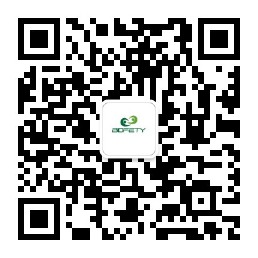 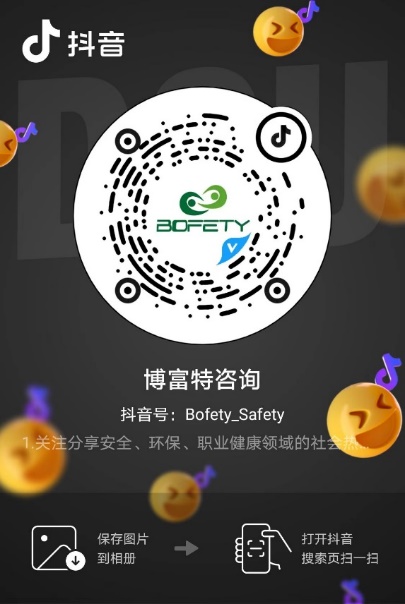 如需进一步沟通
↓↓↓
联系我们 | 15250014332 / 0512-68637852
扫码关注我们
获取第一手安全资讯
抖音
微信公众号